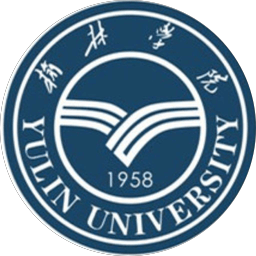 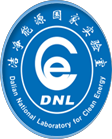 中国科学院洁净能源创新研究院 - 榆林学院联合基金
A项目
中期考核答辩
2022年4月
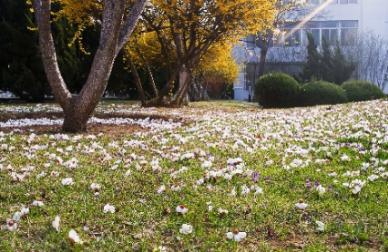 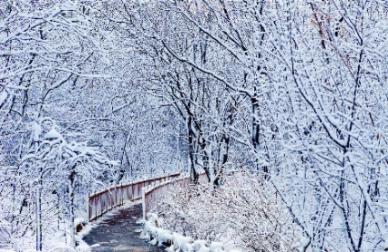 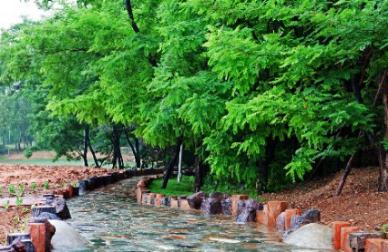 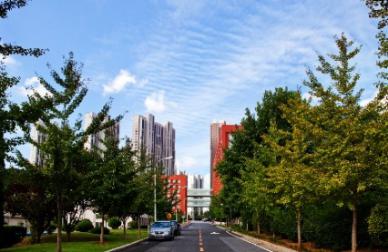 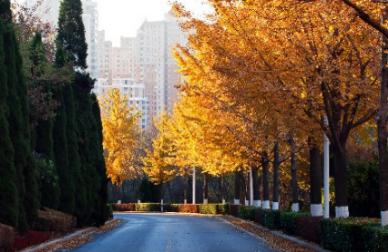 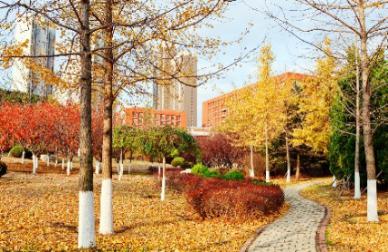 项目基本情况
01
研究进展及重要成果
02
现存问题及工作计划
04
完成指标及经费使用
03
目录
项目基本情况
黑体，行距1.5，强调用深红色
xxx
谢谢大家！
敬请批评指正！
——  2022.4 ——